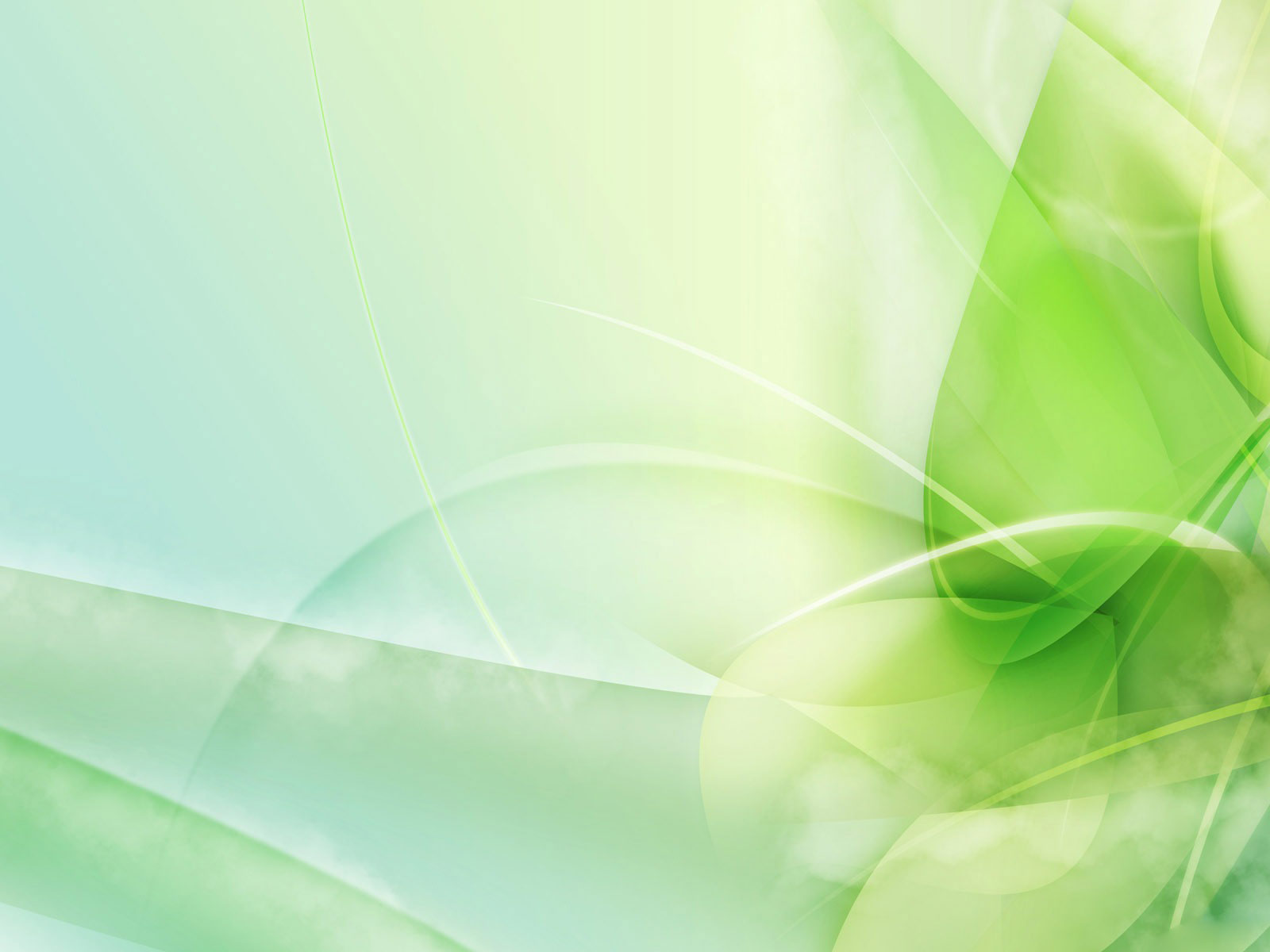 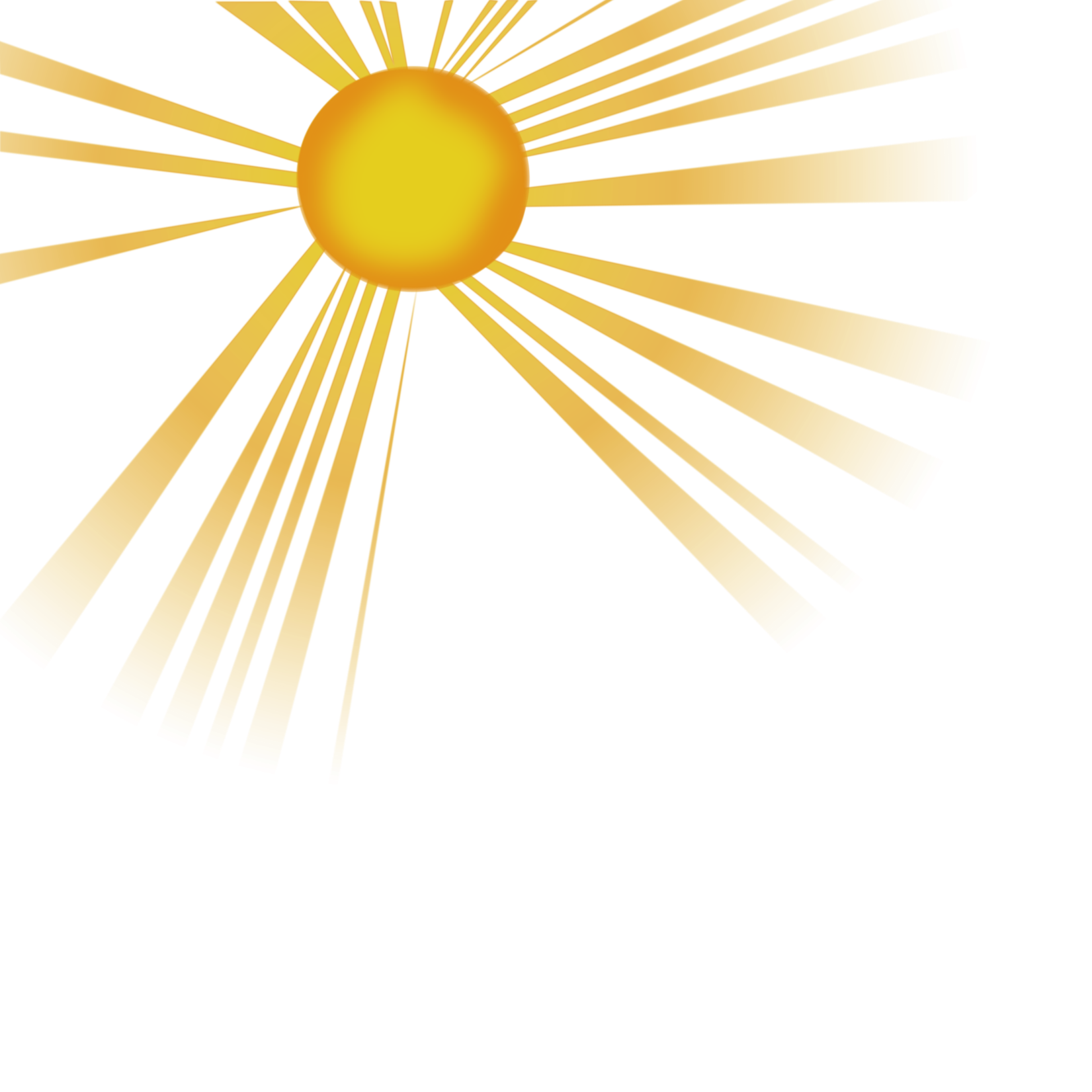 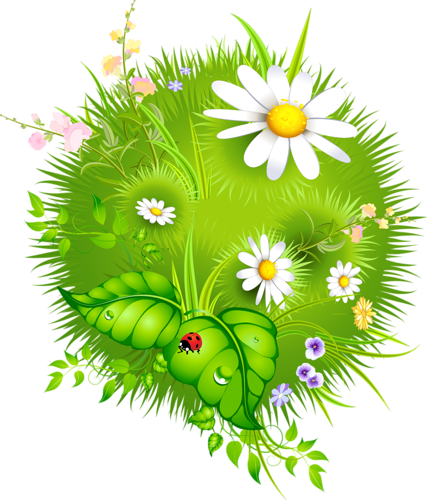 Які 
бувають 
рослини.
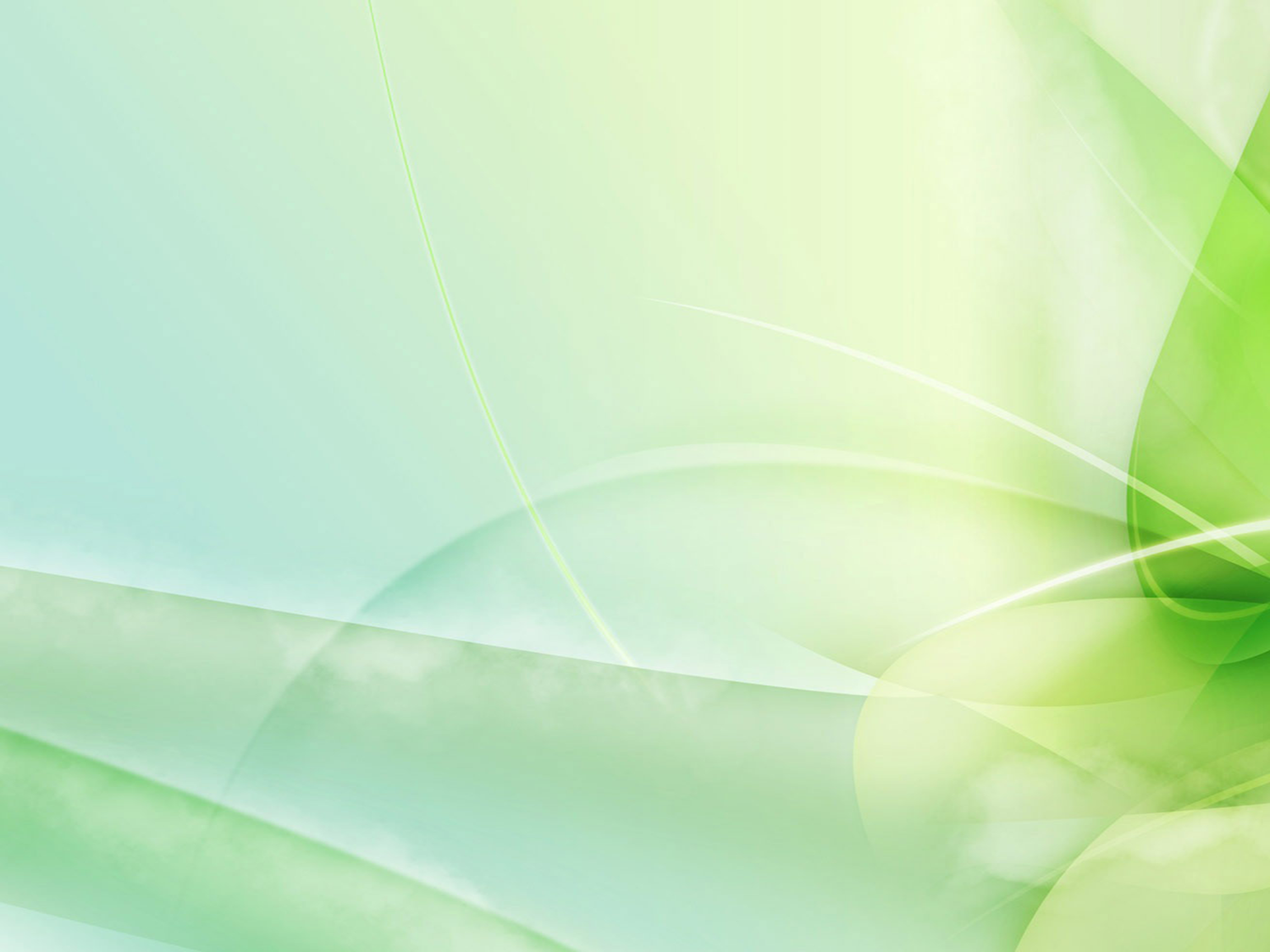 Дерева
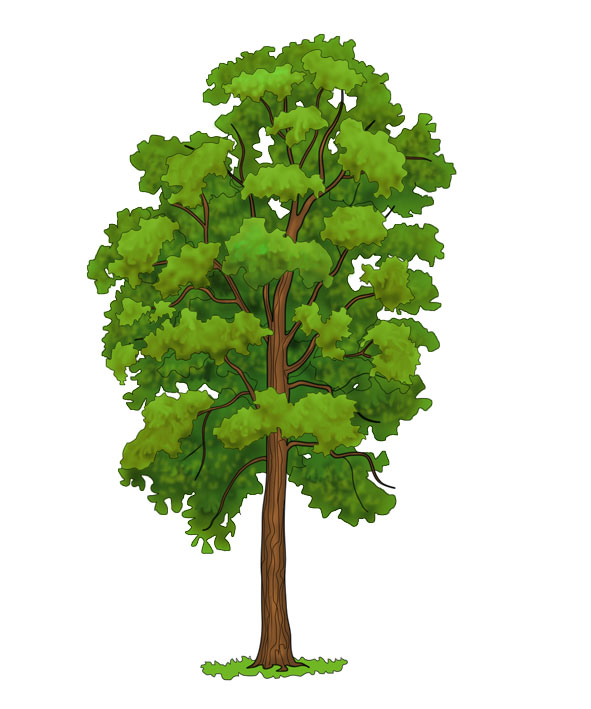 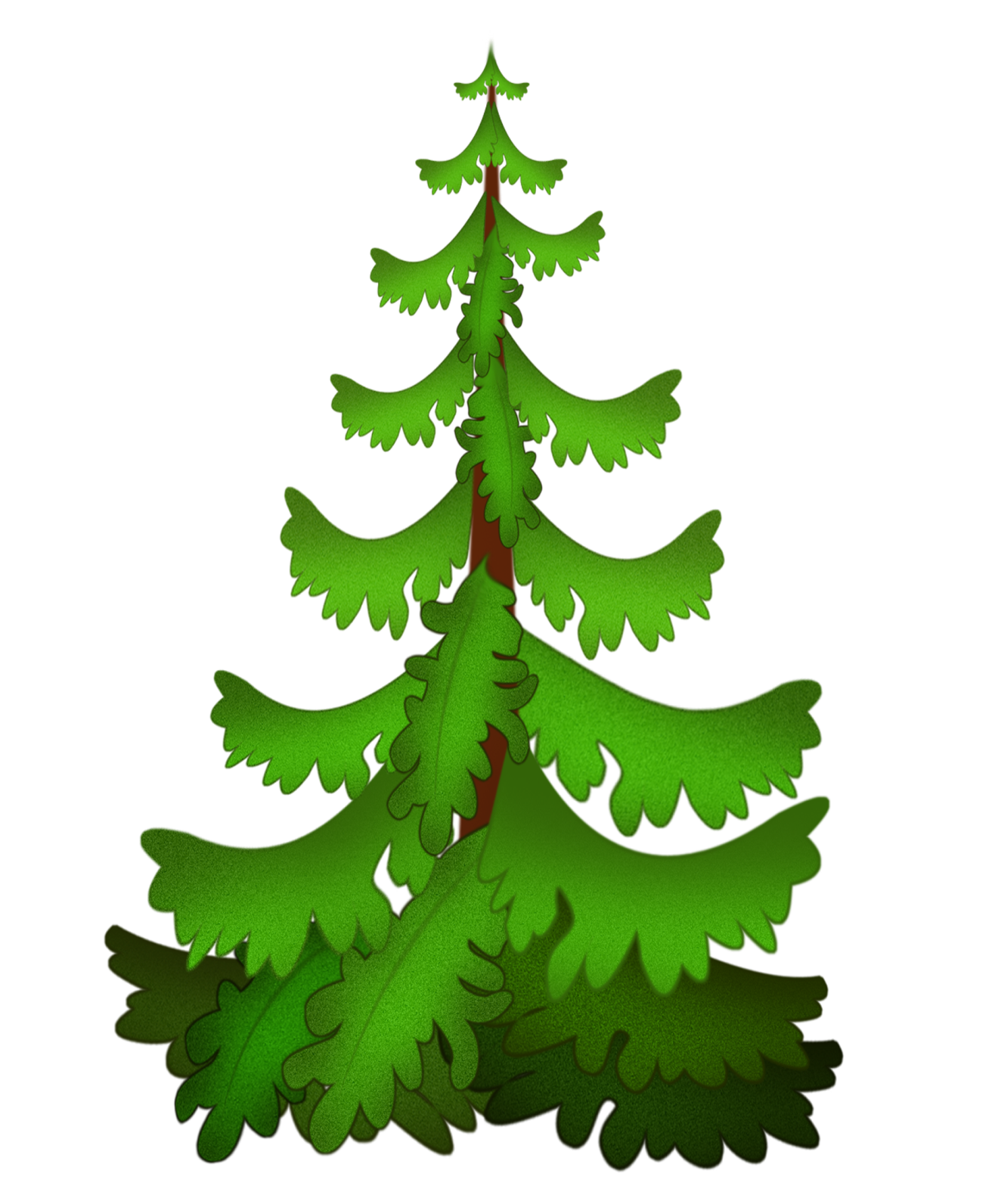 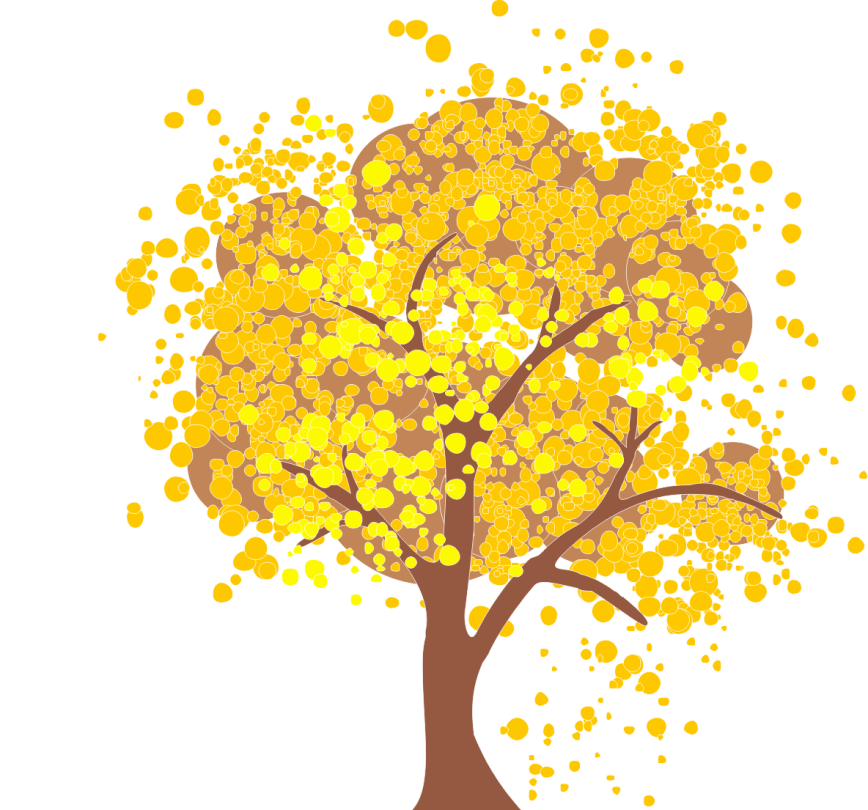 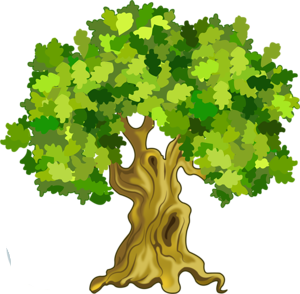 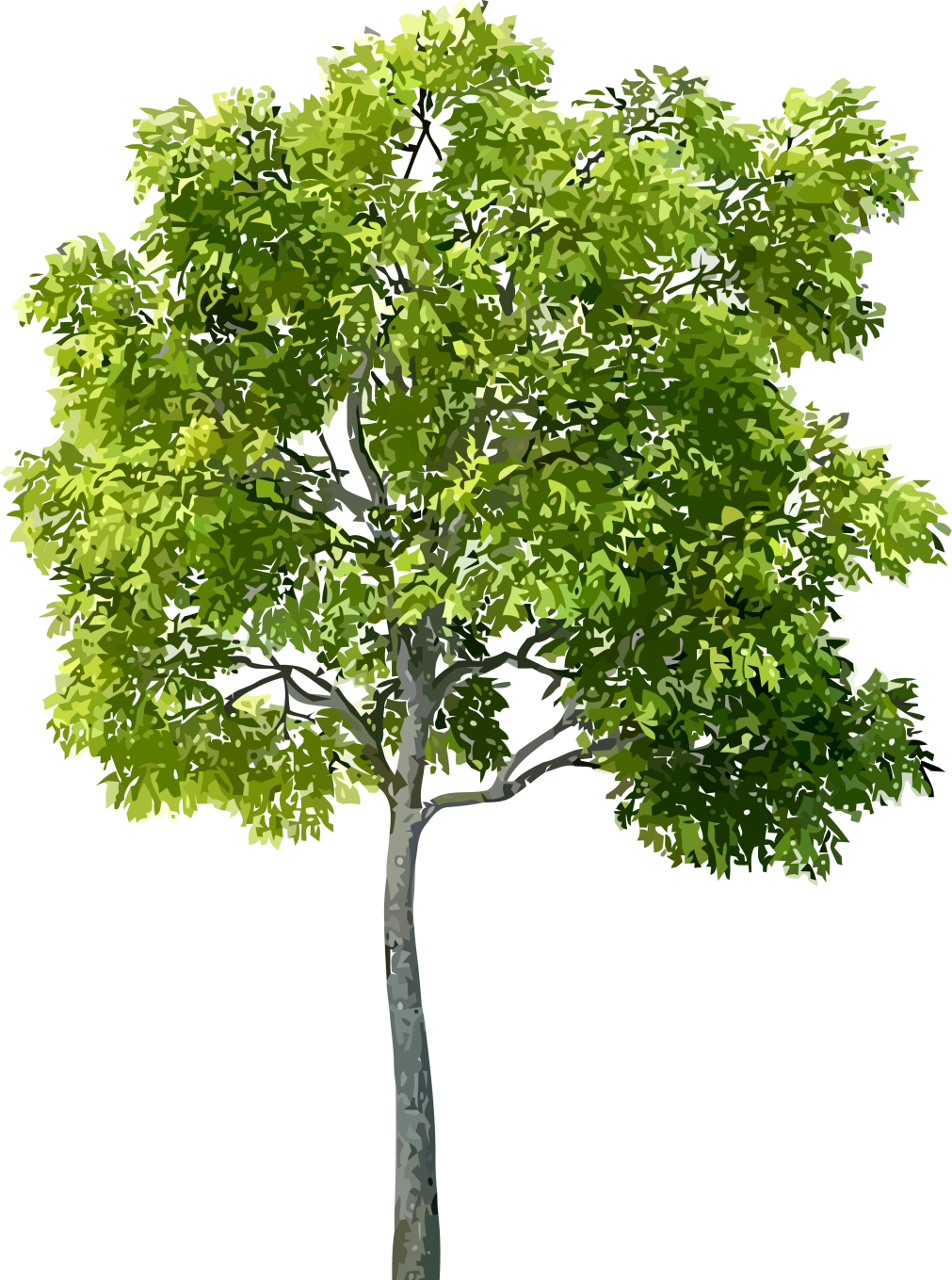 Де́рева — великі, багаторічні, дерев'янисті рослини.
      Дерева мають єдине головне стебло-стовбур. У нашій місцевості ростуть: липа, тополя, береза, каштан, ялинка та багато інших дерев.
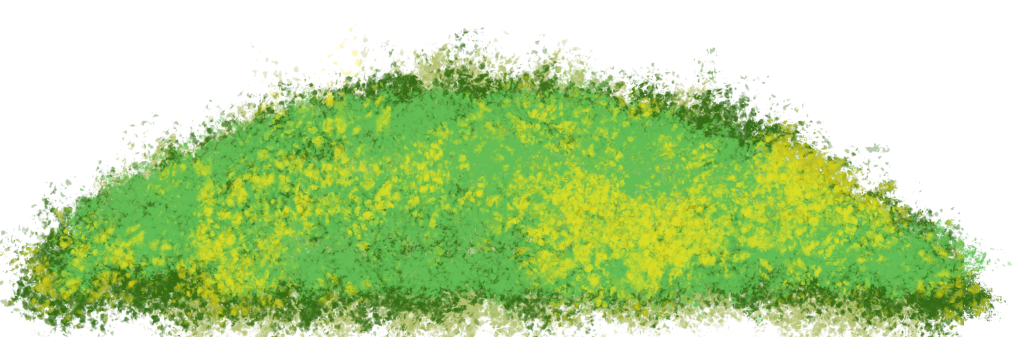 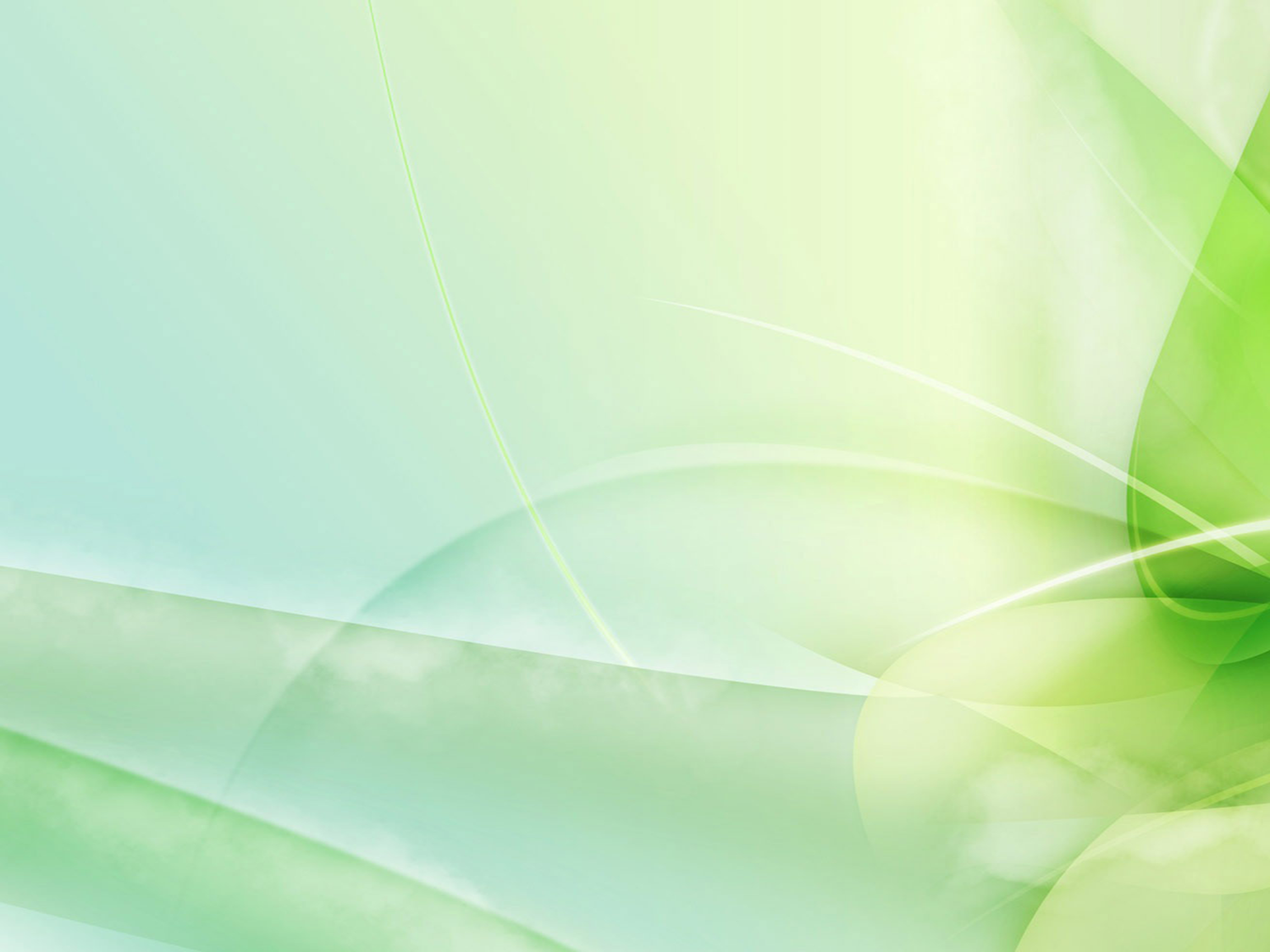 Кущі
Кущ —  багаторічна рослина, яка має декілька невеличких стовбурців, що не відмирають на прикінці літа.В нашій місцевості  ростуть бузок, калина, ліщина, шипшина тощо.
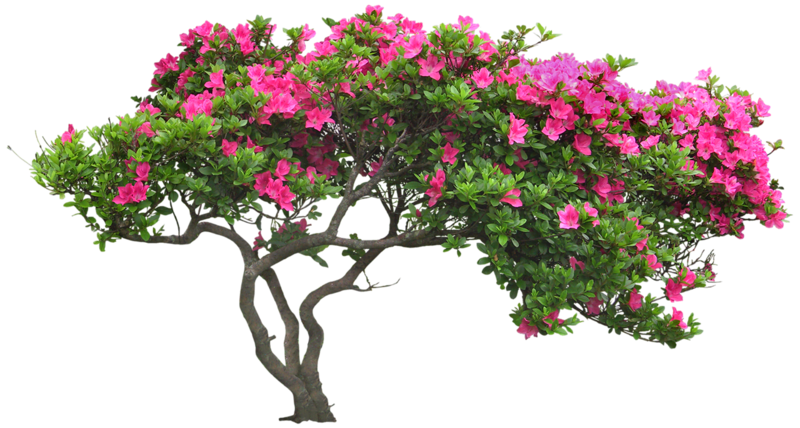 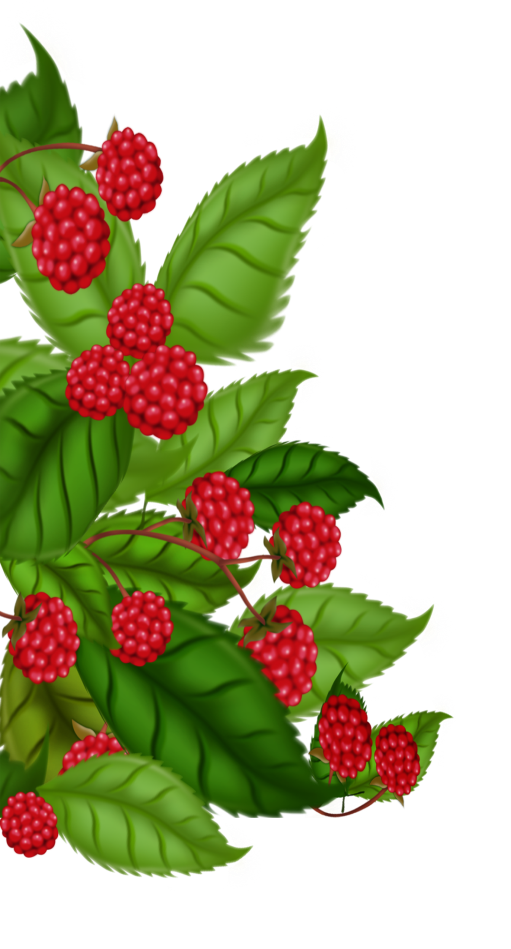 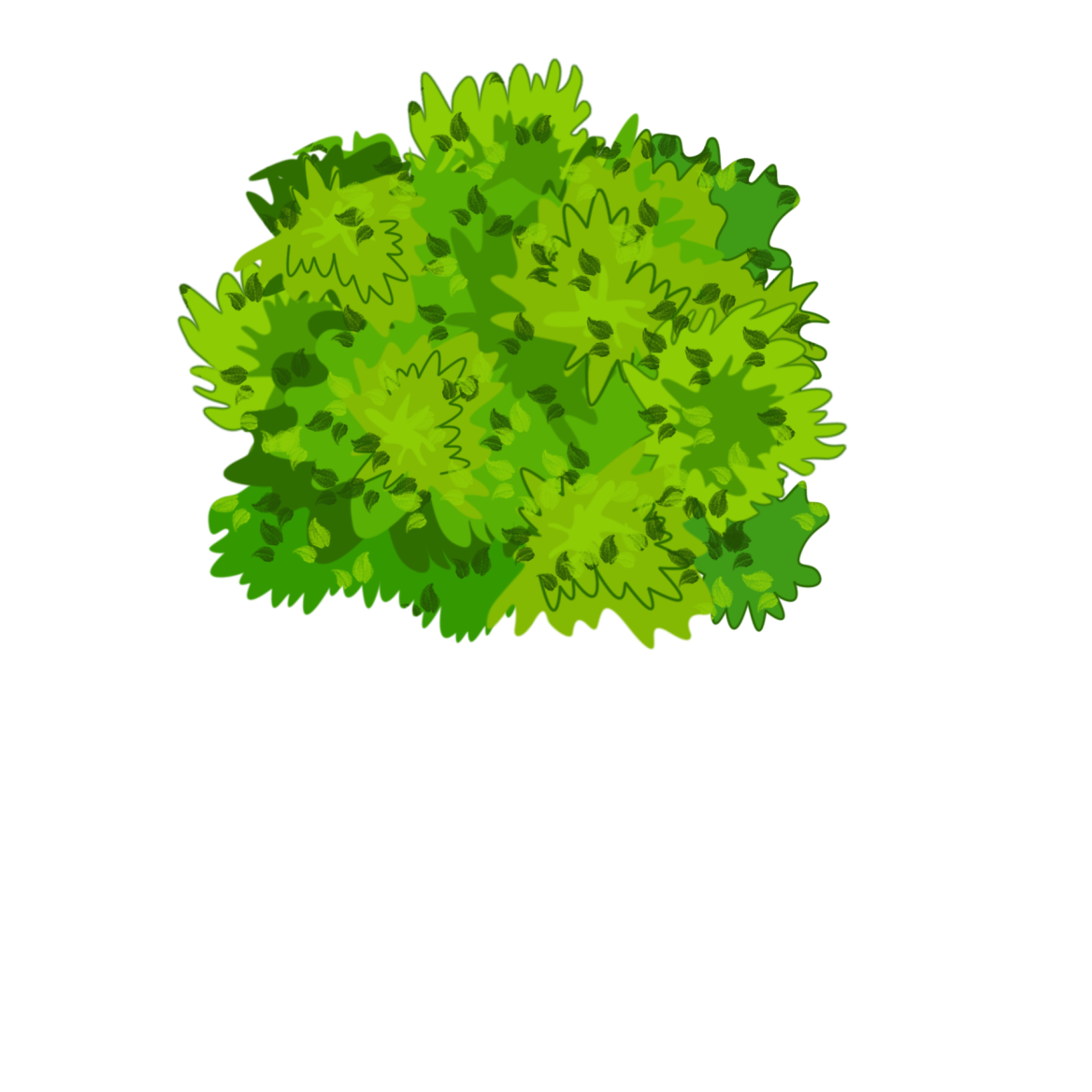 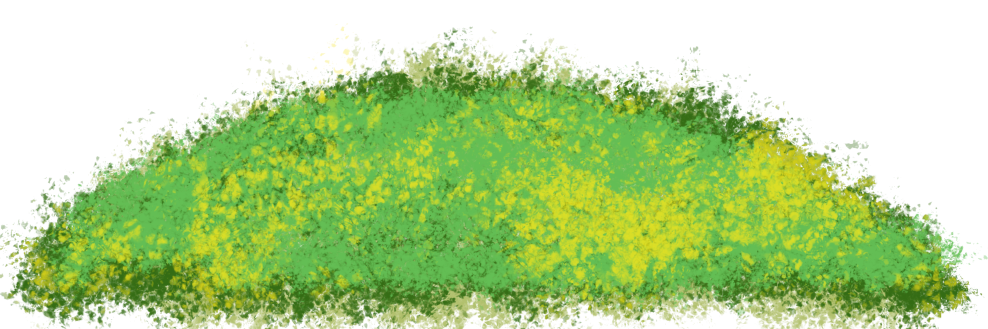 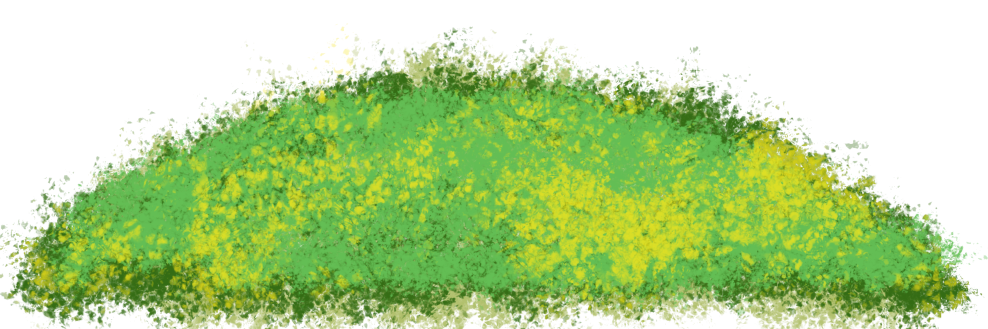 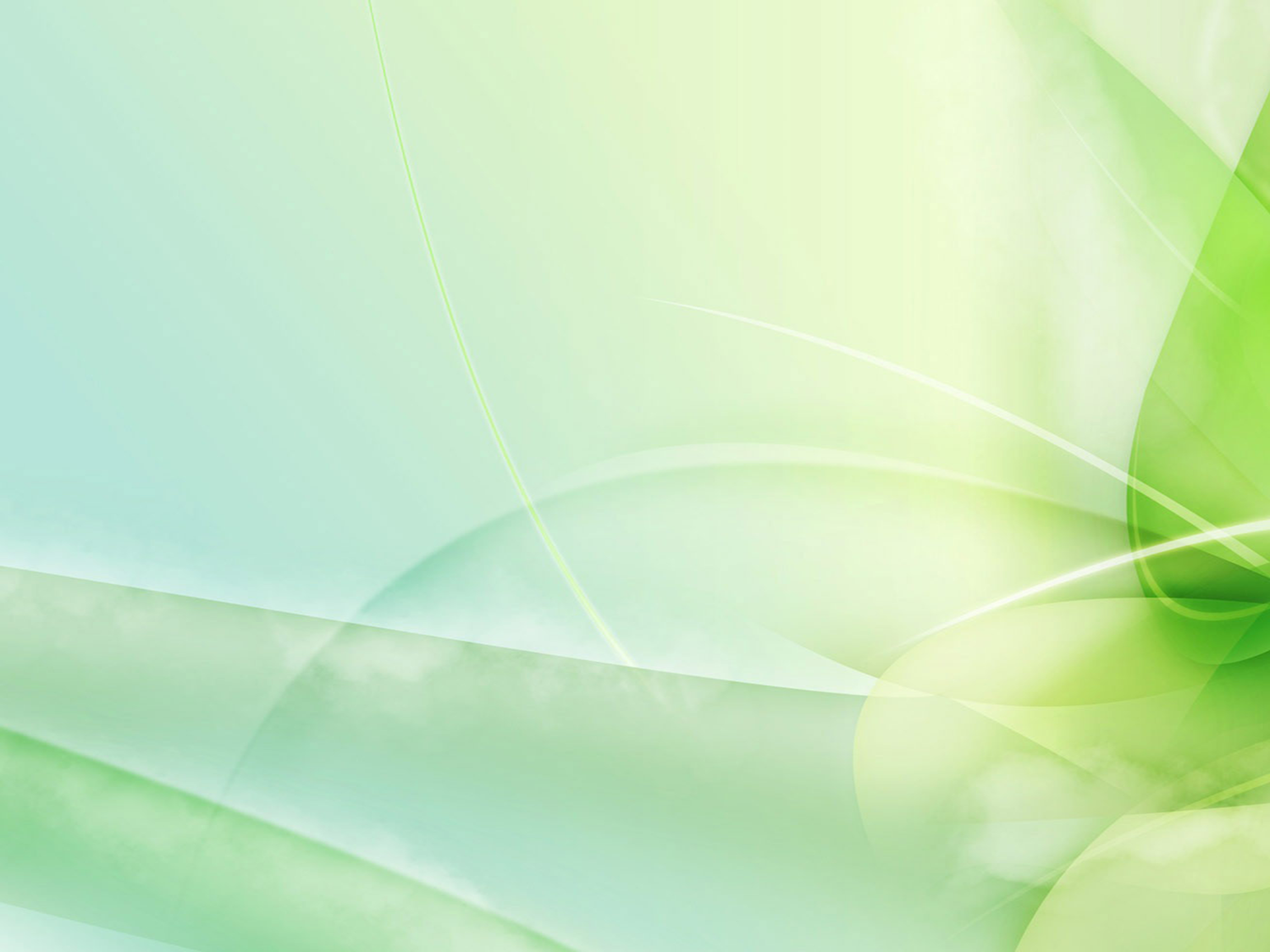 Трав’янисті  рослини
Трав'янисті рослини — це рослини, що не утворюють дерев'янистого стебла. У них м’які  соковиті стебла. Конюшина, кульбаба, пролісок, 
ромашка та багато інших – це трав’янисті рослини , що ростуть у нашій місцевості.
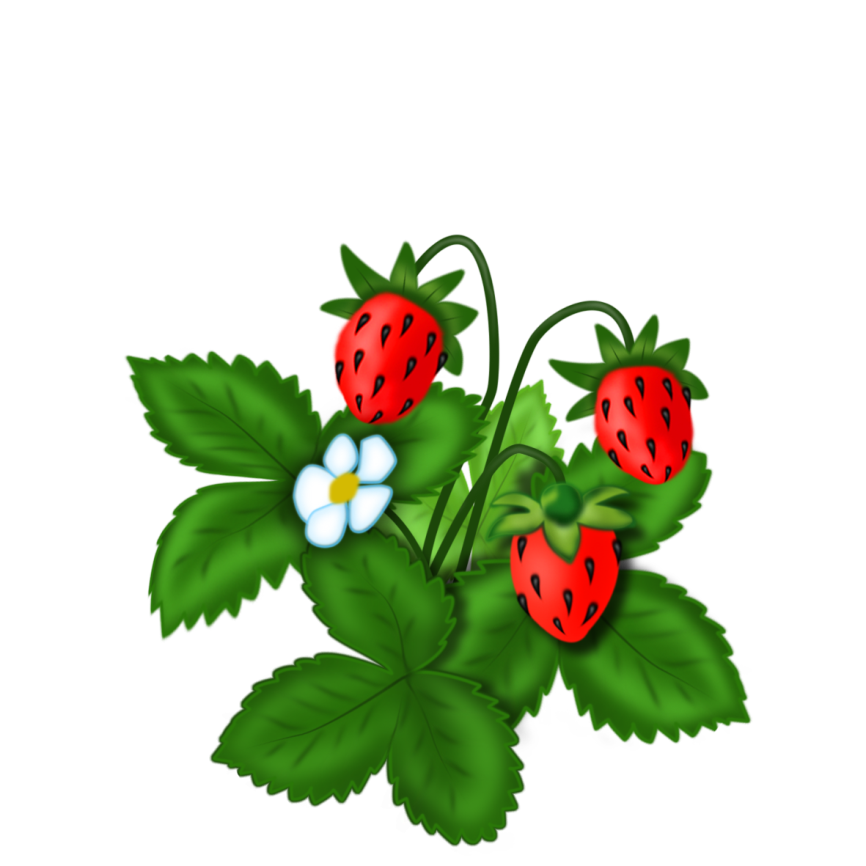 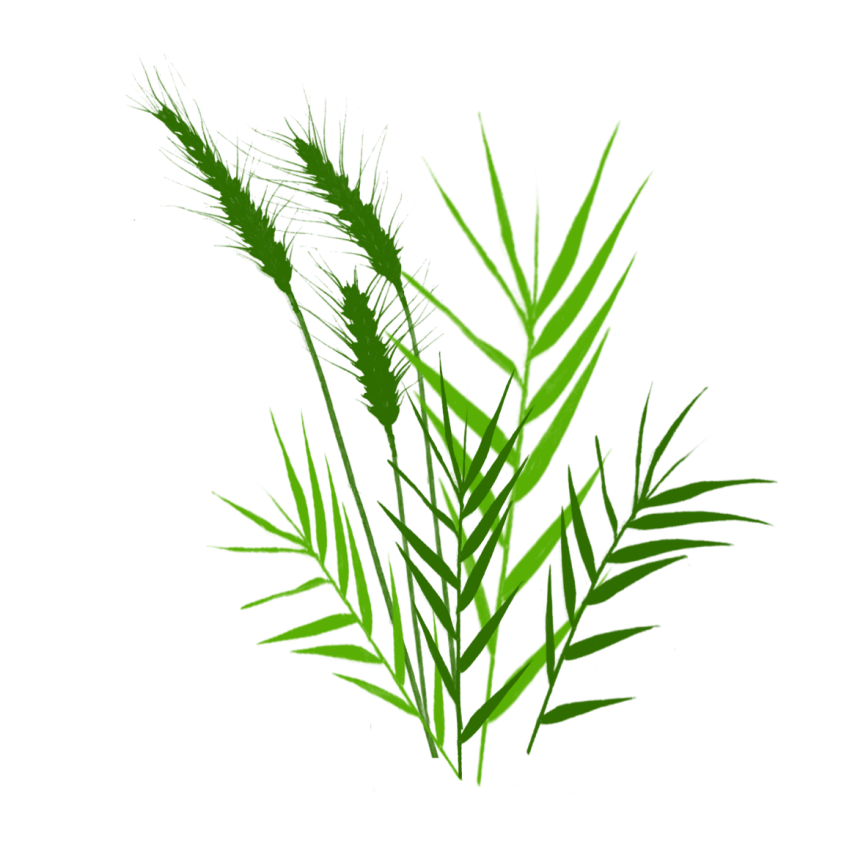 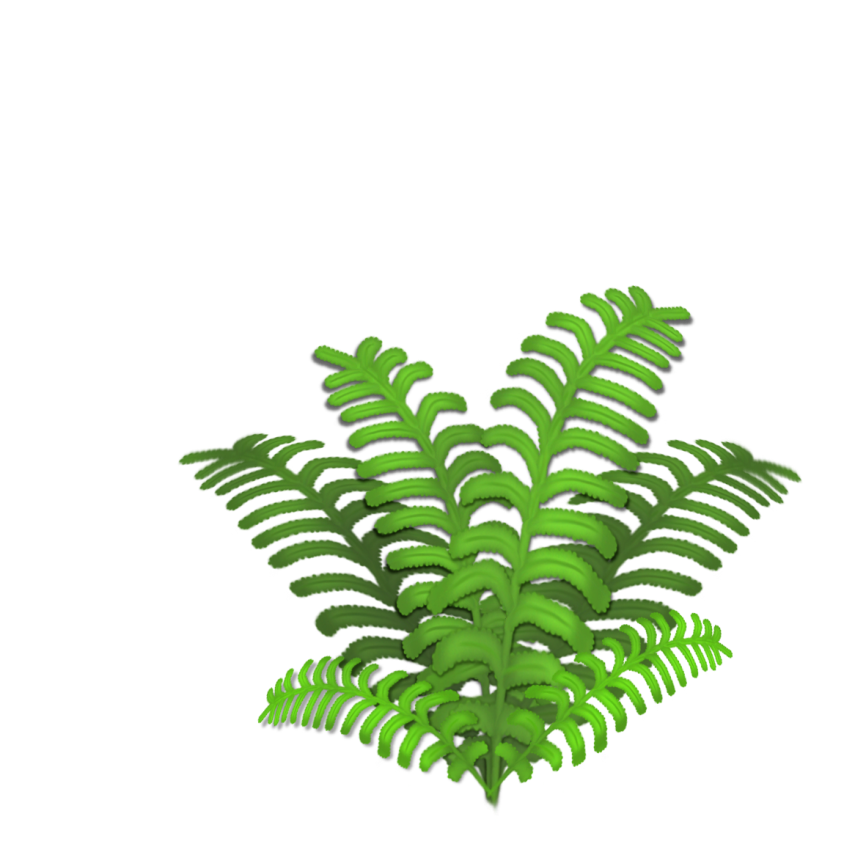 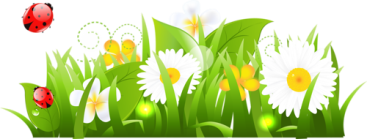 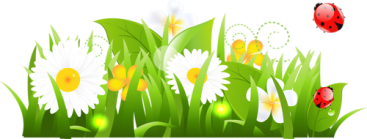 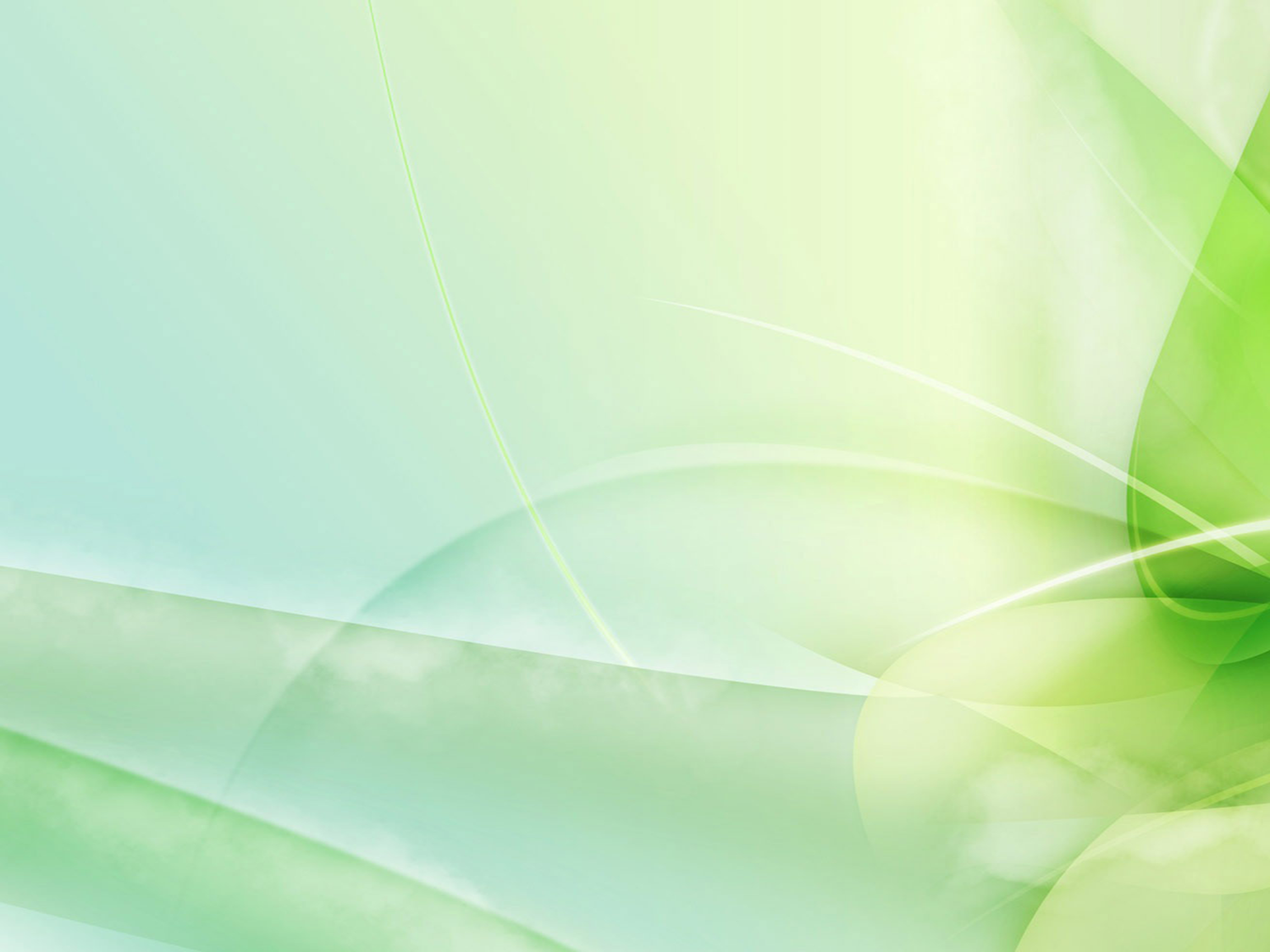 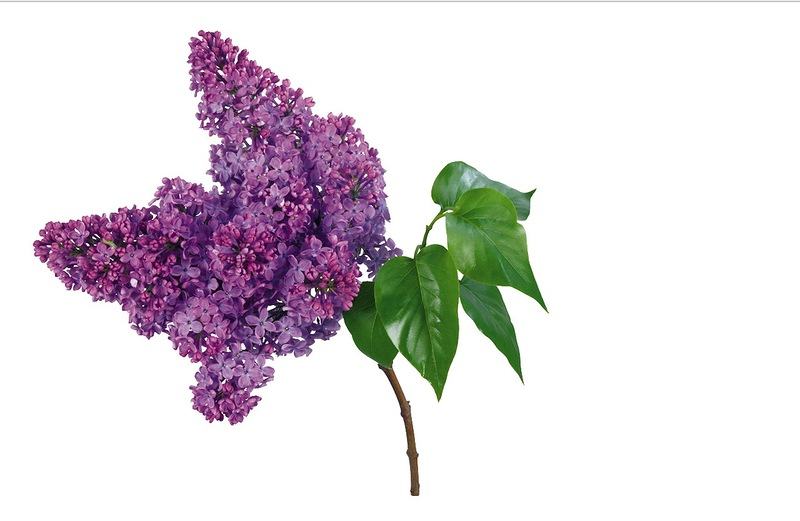 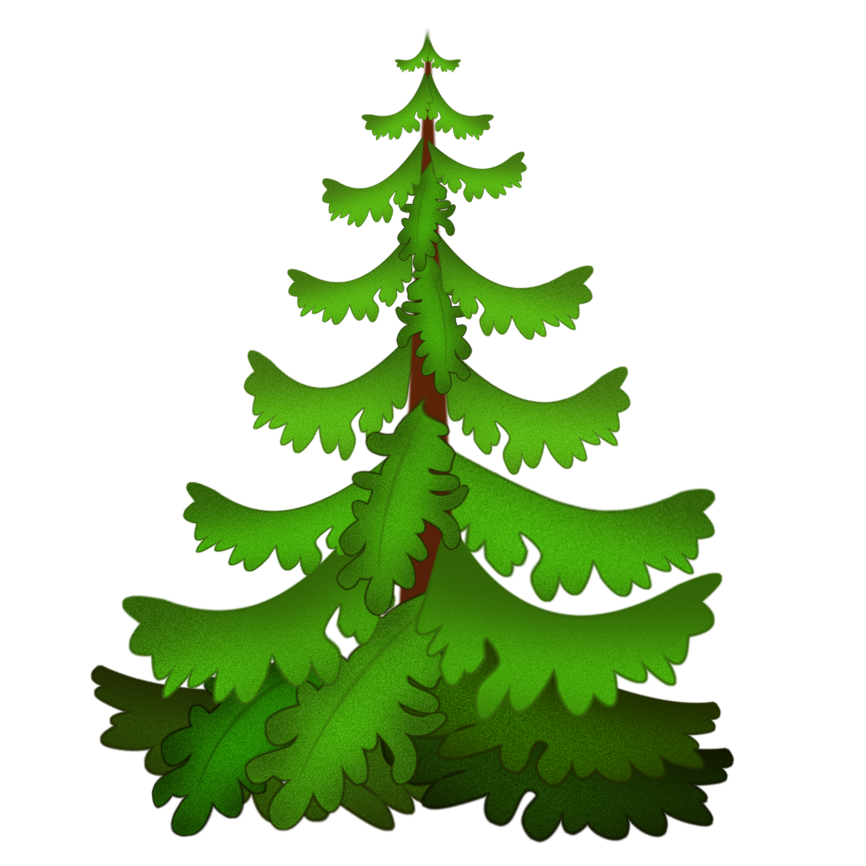 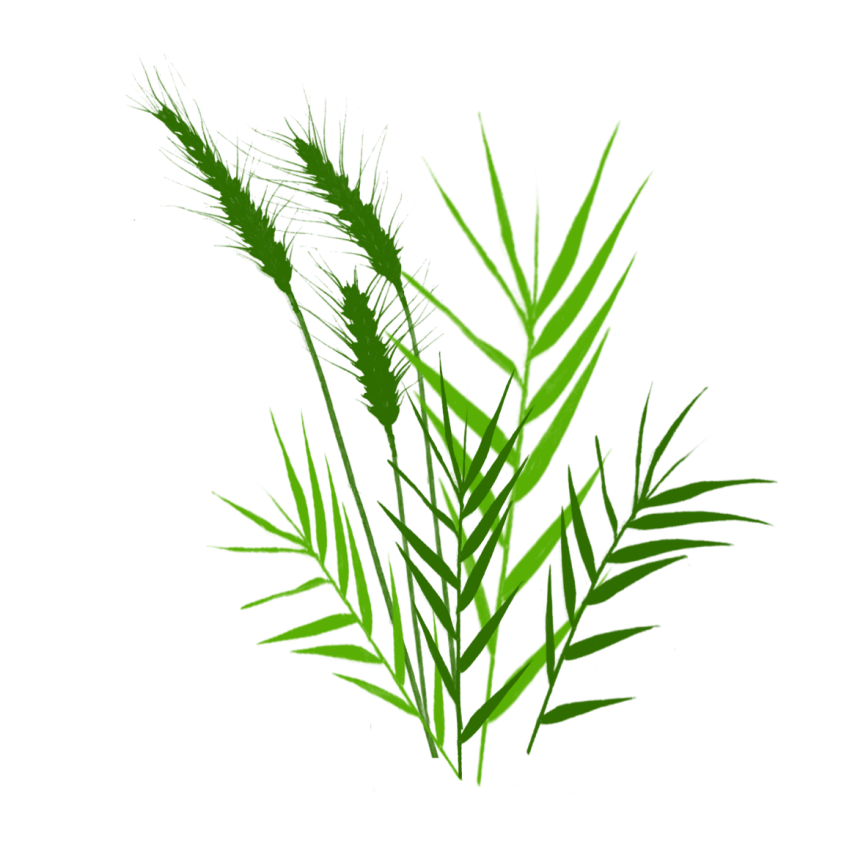 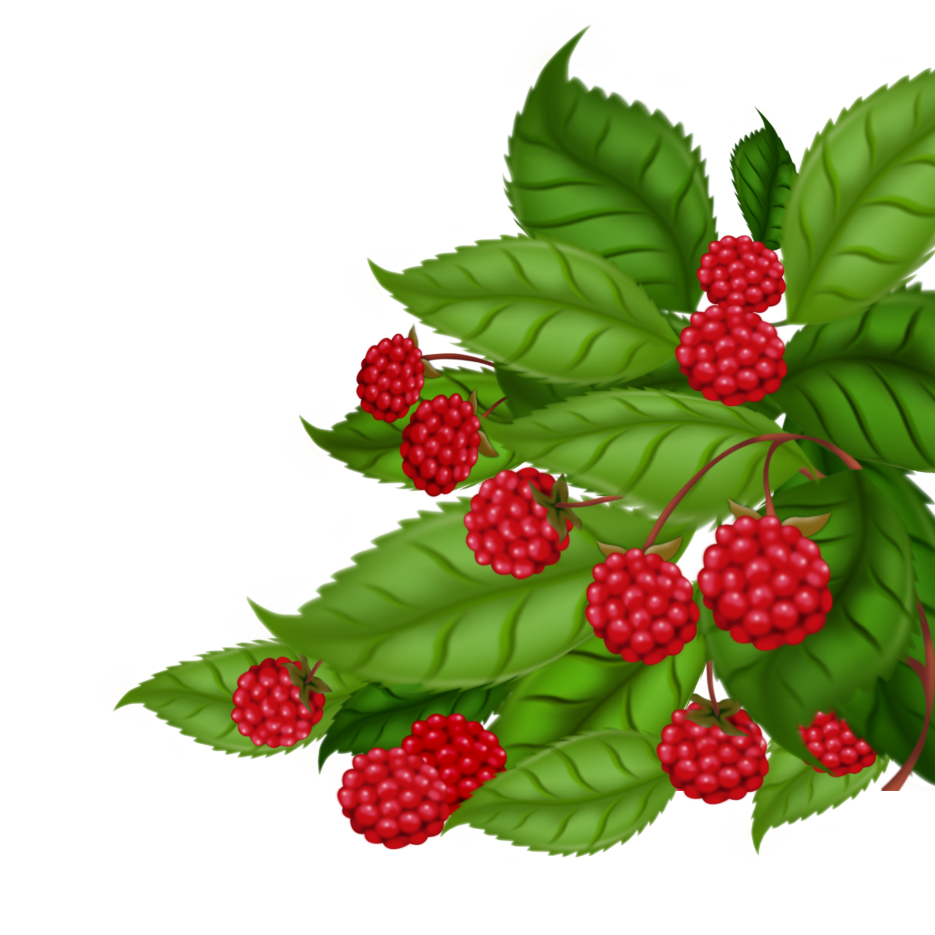 дерева
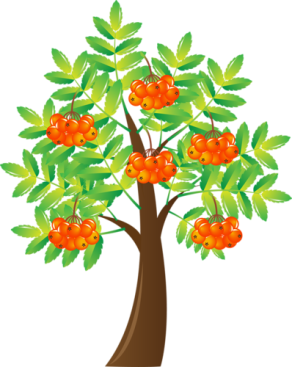 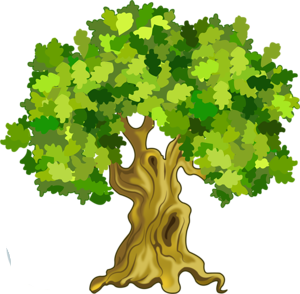 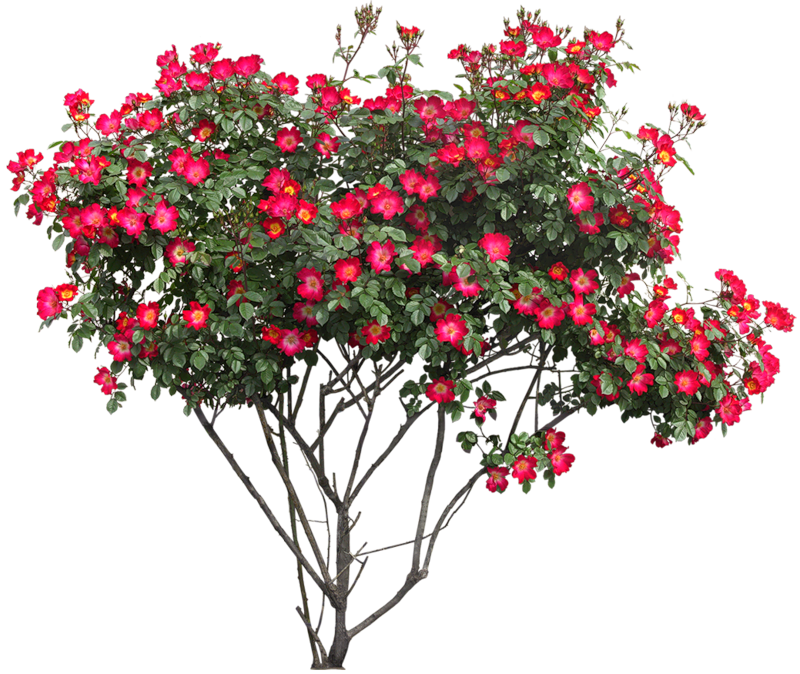 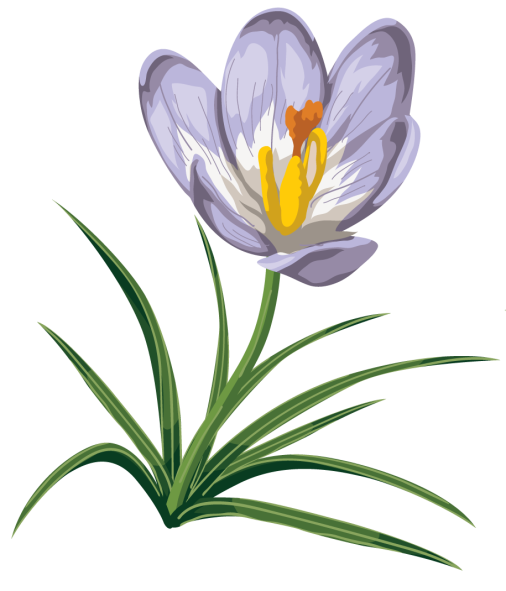 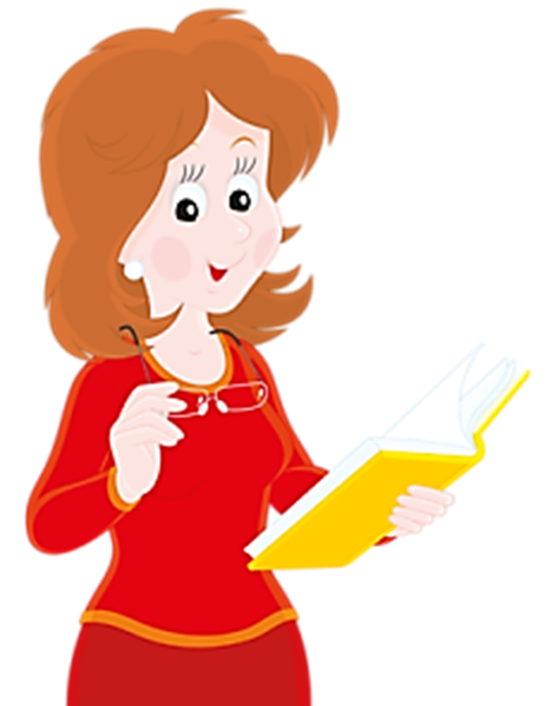 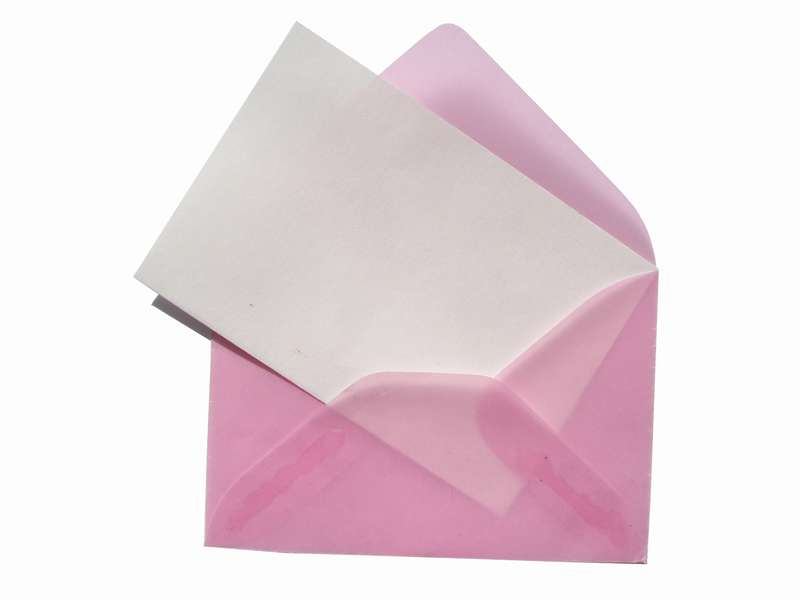 кущі
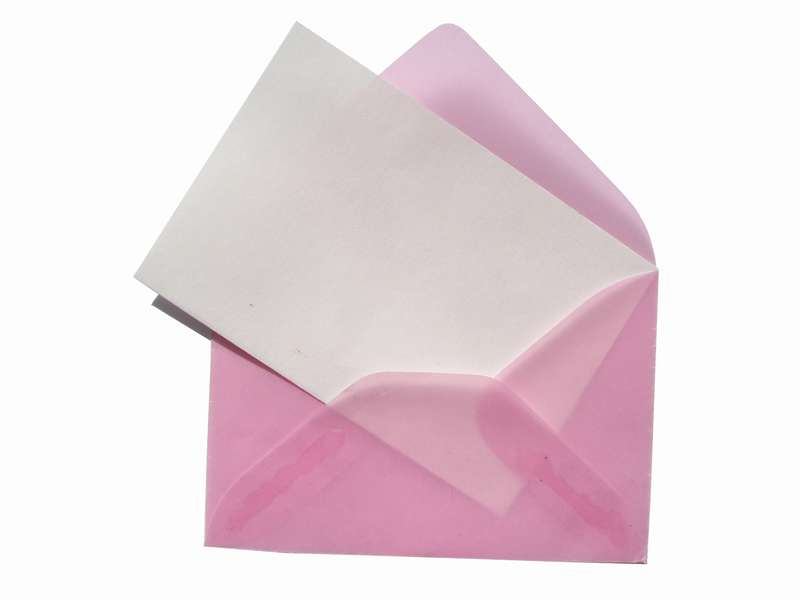 трави